Ochrana čistoty vod II
Základy ochrany životního prostředí
Prof. Ing. Pavel Jeníček, CSc.
Specifická produkce znečištění v g.d-1.ob –1 (populační ekvivalent)
Specifická produkce znečištění v g.d-1.ob –1 (populační ekvivalent)
Procesy používané pro čištění odp. vod
mechanické
 fyzikálně-chemické a chemické
 biologické
Procesy používané pro čištění odp. vod
mechanické

 cezení (česle, síta)
 usazování (usazovací nádrže)
 odstřeďování (centrifugy)
 flotace (flotační nádrže)
 filtrace (písková filtrace)
Procesy používané pro čištění odp. vod
fyzikálně-chemické a chemické

 neutralizace
 srážení, koagulace
 oxidace / redukce
 sorpce
 výměna iontů
 extrakce
 spalování
 stripování, destilace
 membránové procesy
Procesy používané pro čištění odp. vod
biologické

aerobní  	– aktivace, biofiltry, rotační 				biofilmové reaktory, stabilizační 			rybníky, vegetační (kořenové) 				čistírny
anaerobní 	– stabilizační nádrže (kaly, aerobní 			biomasa)
			reaktory pro čištění odp. vod
Poplatky za vypouštění znečištění(Zákon č. 254/2001 Sb. - Vodní zákon)
Ukazatel 		Sazba 		  Limit zpoplatnění
			(Kč/kg) 	kg/rok 		mg/l
CHSK (nečištěné) 	   16 		   8 000 		  40
CHSK (čištěné) 		     8 		 10 000 		  40
CHSK (o.v.celul.) 	     3 		 10 000 		  40
RAS 			     0,5 		 20 000 		1000
NL 			     2,0 		 10 000 		  30
Pcelk 			   70 		   3 000 		    3
Nanorg. 		 	   30 		 20 000	 	  20
AOX 			 300 		        15 		0,2
Hg 			20 000 		        0,4		0,002
Cd 			4 000 		        2 		0,01
Nařízení vlády 61/2003
o ukazatelích a hodnotách přípustného znečištění povrchových vod a odpadních vod, náležitostech povolení k vypouštění odpadních vod do vod povrchových a do kanalizací a o citlivých oblastech

emisní princip
              (po roce 2008 kombinovaný emisně-imisní)
celá ČR – citlivá oblast
městské    x   průmyslové odpadní vody
hodnoty p, m

www.env.cz→legislativa →vodní hospodářství
Odvádění odpadních vod- typy kanalizačních sítí
jednotná (kombinovaná)
oddílná
Aerobní biologické cištení OV
CxHyOz + a O2  →  b CO2 + c H2O + biomasa

Počátky – Anglie 19./20.století - půdní infiltrace,
                                                        - provzdušňování
                            několikadenní
                                   aerace
Aerobní biologické čištění OV
Activated sludge - aktivovaný kal - aktivace
Provozní kontinuální kultivace směsné kultury mikroorganismů - baktérie (prvoci, vírníci, hlístice, houby, plísně, kvasinky)
Aerobní biologické čištění OV
První aktivační ČOV
1914 - Anglie
1916 – USA

Praha 1906  ČOV s mechanickým čištěním
           1965  ČOV s mechanicko-biologickým   		       čištěním
Klasifikace ČOV podle jejich velikosti
• Domovní 	- do 50 EO
• Malá		- do 5000 EO
• Střední 		- do 50 000 EO
• Velká 		- nad 50 000 EO
Schéma malé ČOV
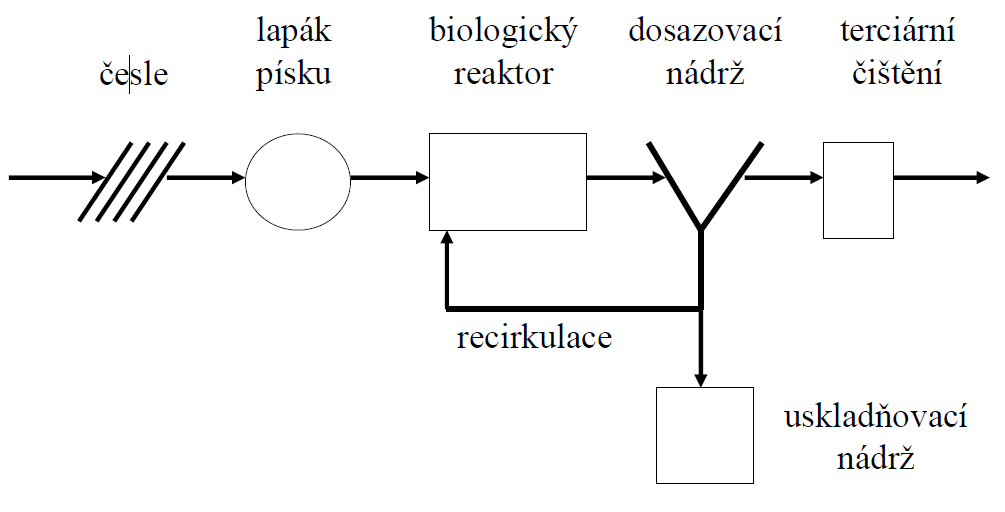 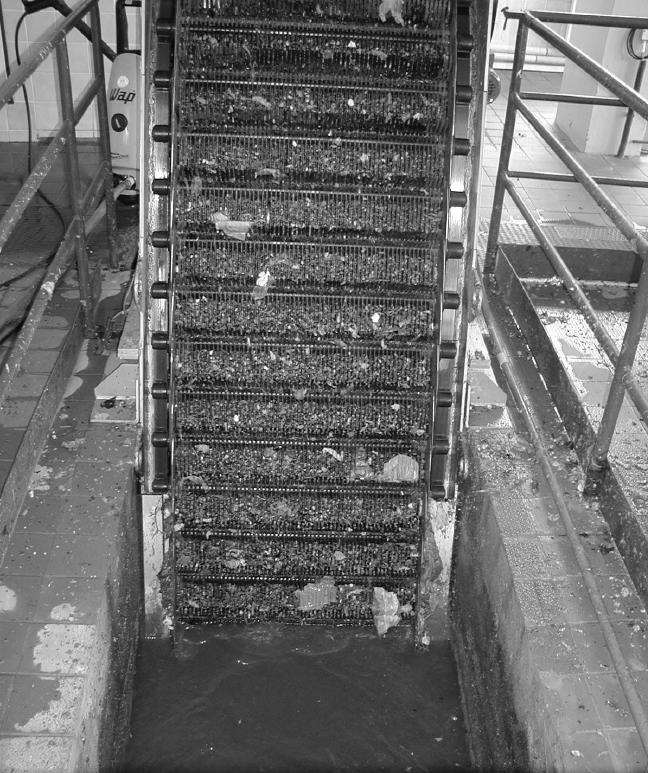 česle
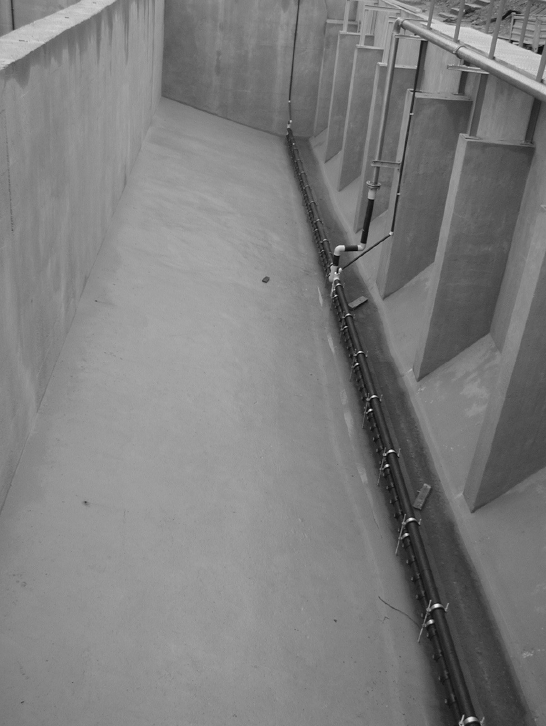 lapák písku
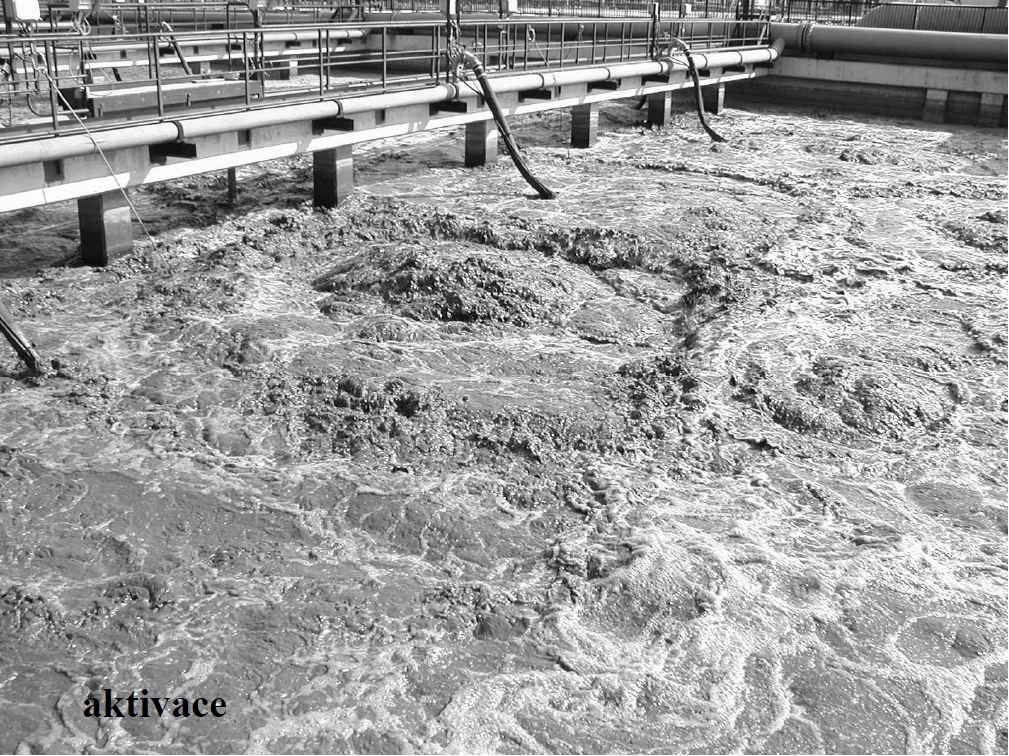 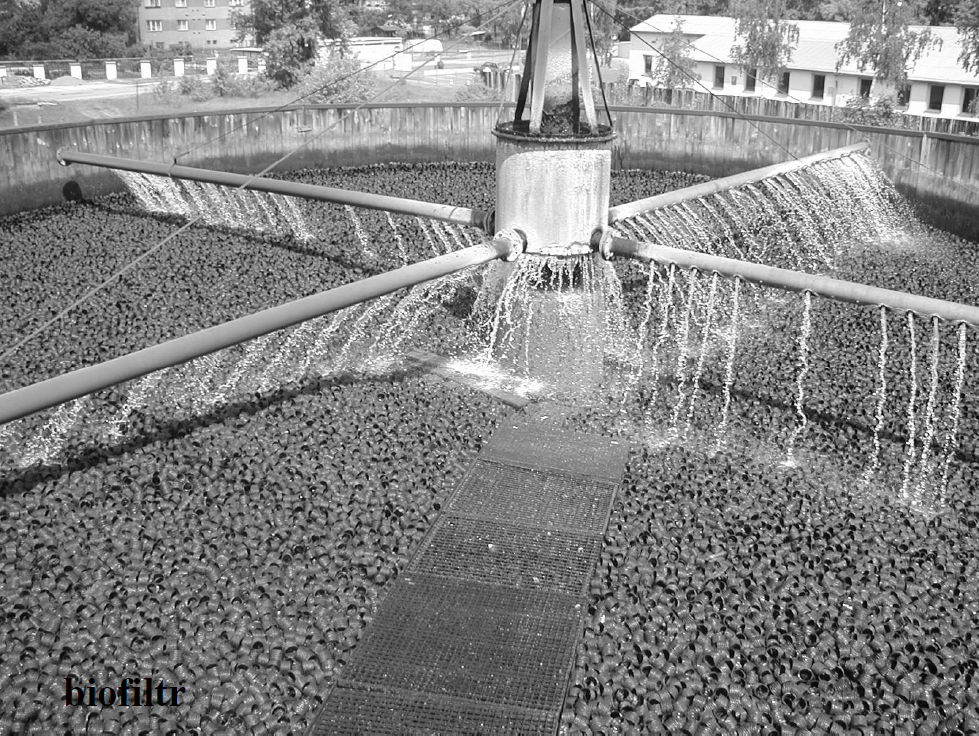 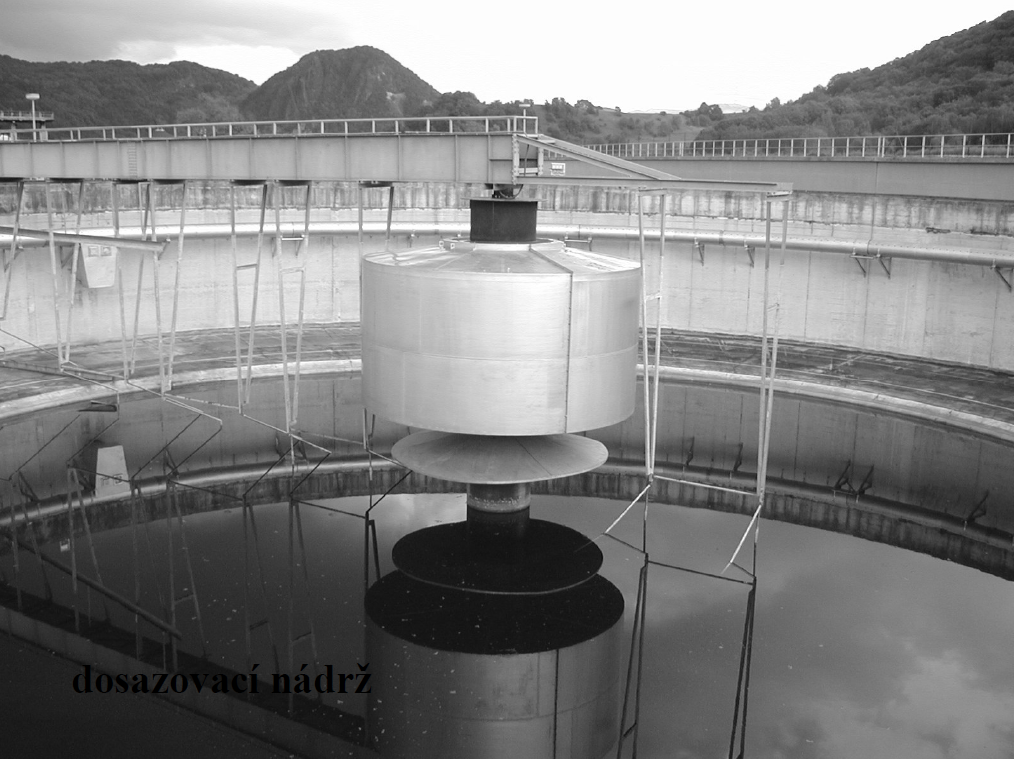 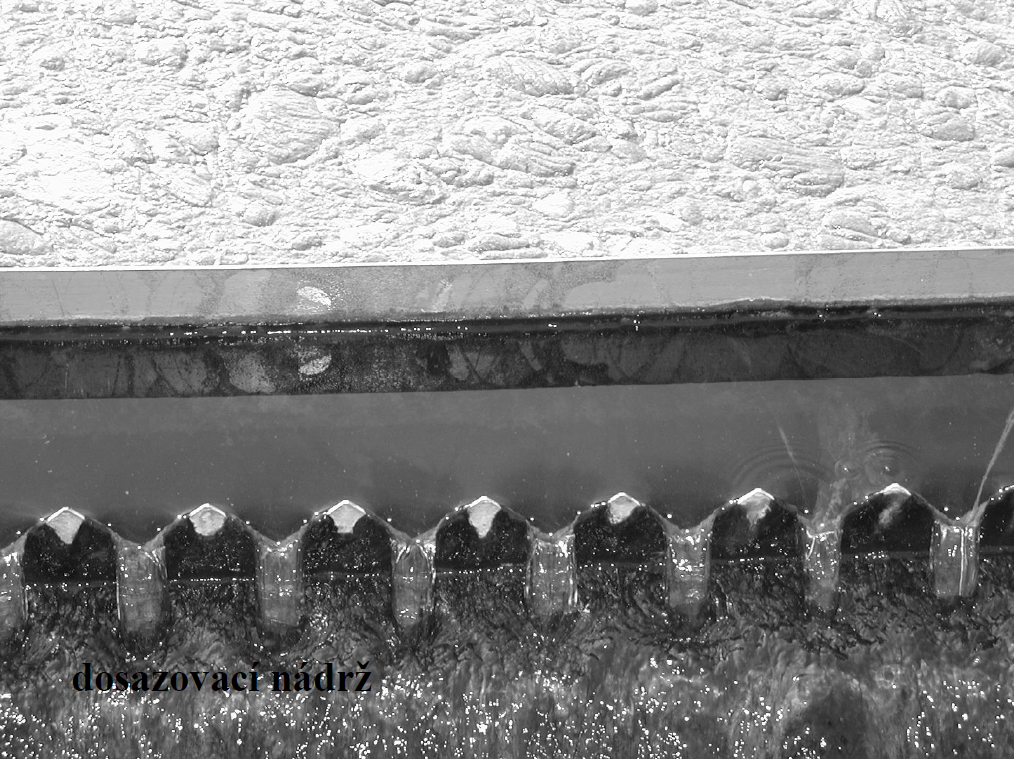 Malá ČOV
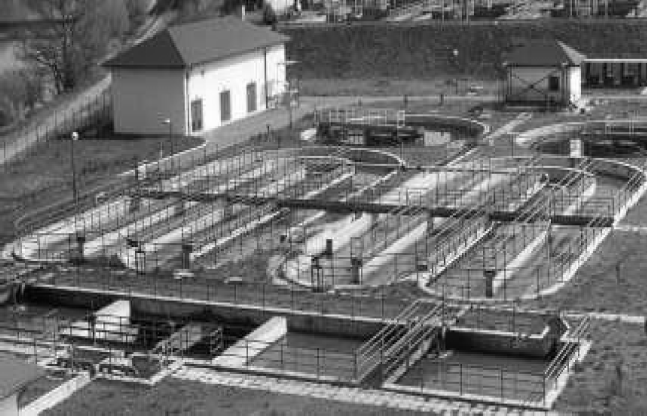 Schéma velké ČOV
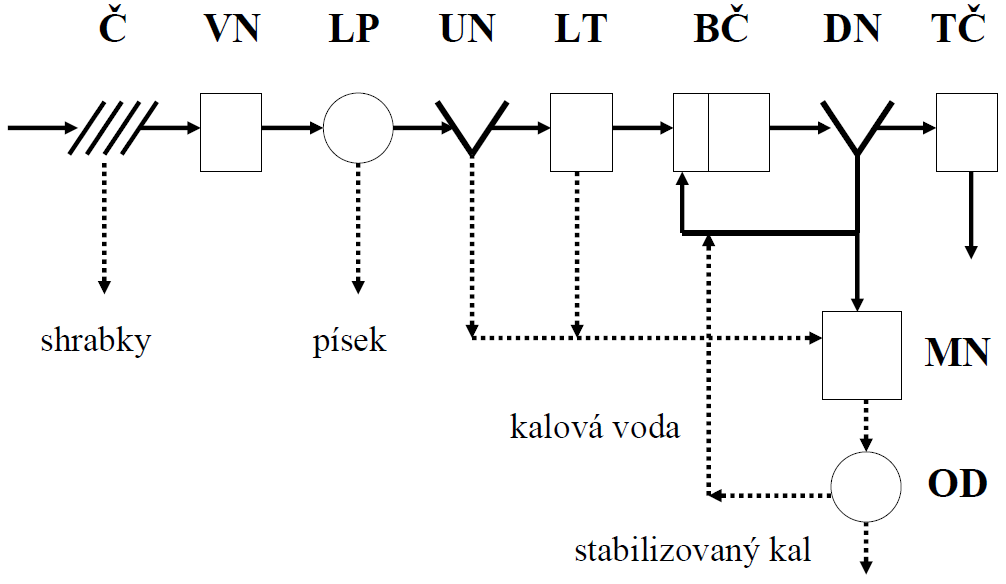 Ústřední čistírna odpadních vod v Praze, Q - 5.8 m3/s1 250 000 EO
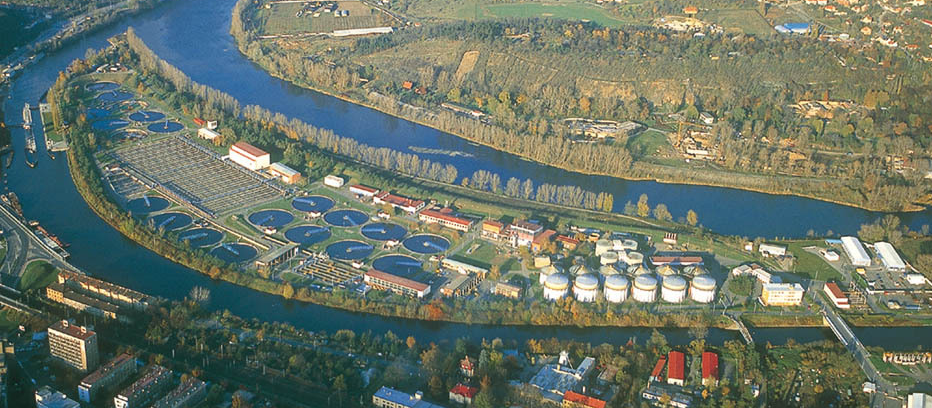 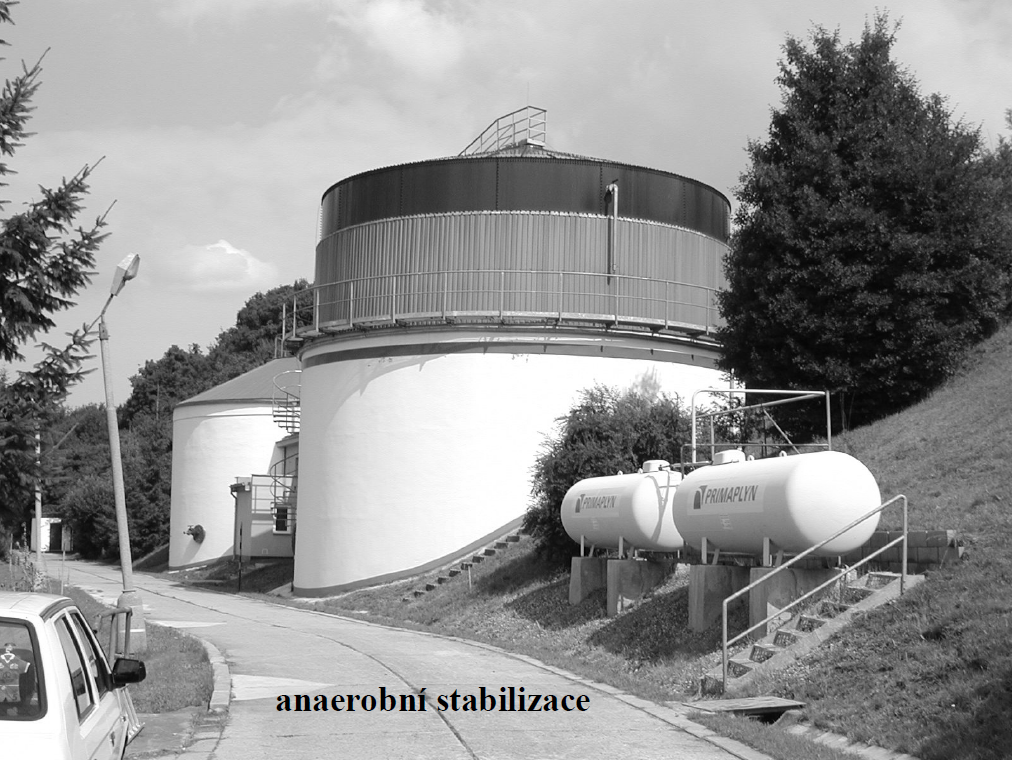 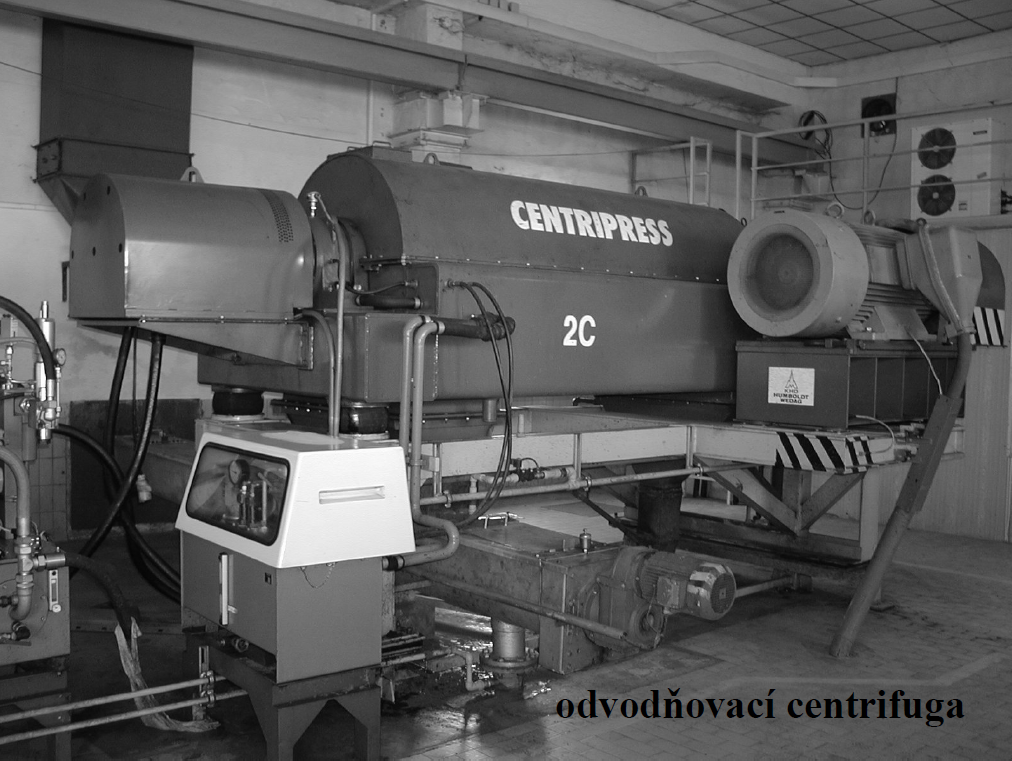